About CGEM geometry
Long Peixun
2019.4.25
Two kinds of code of using CgemGeomSvc
Code1





CgemGeomSvc-00-00-14　√
CgemGeomSvc-00-00-19　！
There is a crash when delete pcgs
Code2





CgemGeomSvc-00-00-14　√
CgemGeomSvc-00-00-19　√
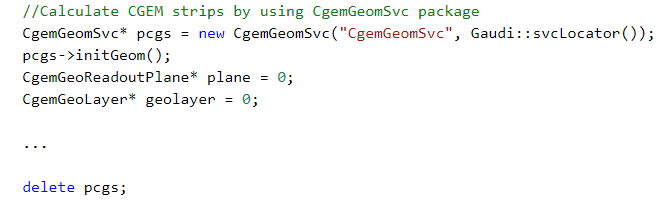 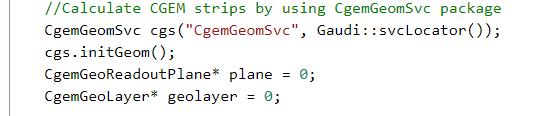 Two kinds of code of using CgemGeomSvc
Checked carefully, this error appears in
CgemGeomSvc-00-00-16  CgemGeomSvc-00-00-17
CgemGeomSvc.h








CgemGeomSvc.cxx: No change.
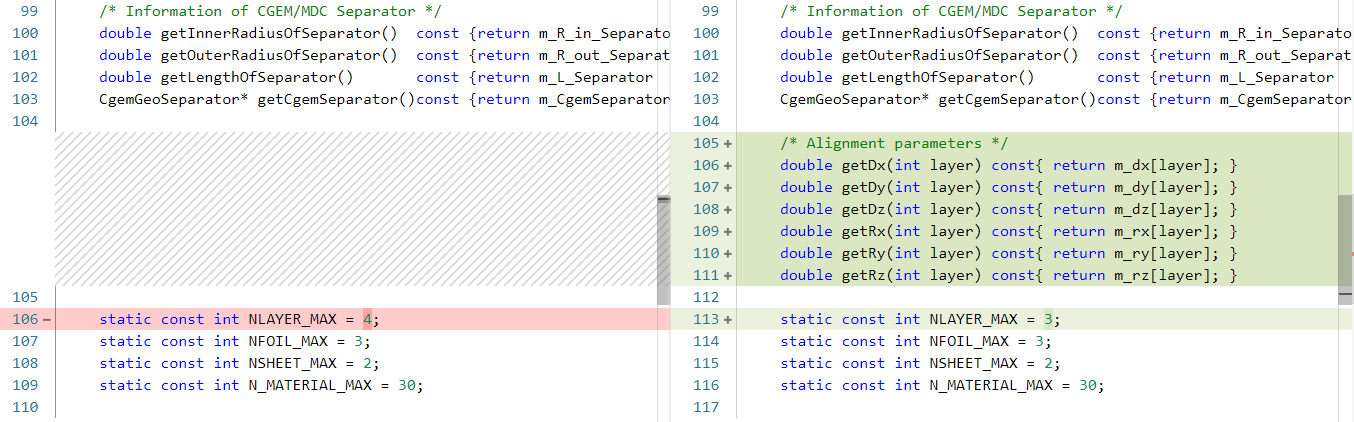 CGEM parameters
CgemGeomSvc-00-00-14
CgemGeomSvc-00-00-19
layer0 sheet0
	RX:90.278
	RV:90.223
	Xmin:0
	Width:567.233
	Zmin:-266
	Length:532
	XPitch:0.66
	VPitch:0.659
	Stereo Angle:0.755972
	Mid R at Gap:81.555
	Vmax:777.672
	X-strip number:859
	V-strip number:1180
layer0 sheet0
	RX:90.055
	RV:90
	Xmin:0
	Width:565.832
	Zmin:-266
	Length:532
	XPitch:0.66
	VPitch:0.66
	Stereo Angle:0.814852
	Mid R at Gap:81.5265
	Vmax:775.243
	X-strip number:857
	V-strip number:1174
CGEM parameters
CgemGeomSvc-00-00-14
CgemGeomSvc-00-00-19
layer1 sheet0
	RX:134.778
	RV:134.723
	Xmin:0
	Width:423.418
	Zmin:-345
	Length:690
	XPitch:0.66
	VPitch:0.659
	Stereo Angle:0.542797
	Mid R at Gap:126.055
	Vmax:718.967
	X-strip number:641
	V-strip number:1090
layer1 sheet0
	RX:132.555
	RV:132.5
	Xmin:0
	Width:416.434
	Zmin:-345
	Length:690
	XPitch:0.66
	VPitch:0.66
	Stereo Angle:0.541628
	Mid R at Gap:124.027
	Vmax:712.547
	X-strip number:630
	V-strip number:1079
CGEM parameters
CgemGeomSvc-00-00-14
CgemGeomSvc-00-00-19
layer1 sheet1
	RX:134.778
	RV:134.723
	Xmin:423.418
	Width:423.418
	Zmin:-345
	Length:690
	XPitch:0.66
	VPitch:0.659
	Stereo Angle:0.542797
	Mid R at Gap:126.055
	Vmax:718.967
	X-strip number:641
	V-strip number:1090
layer1 sheet1
	RX:132.555
	RV:132.5
	Xmin:416.434
	Width:416.434
	Zmin:-345
	Length:690
	XPitch:0.66
	VPitch:0.66
	Stereo Angle:0.541628
	Mid R at Gap:124.027
	Vmax:712.547
	X-strip number:630
	V-strip number:1079
CGEM parameters
CgemGeomSvc-00-00-14
CgemGeomSvc-00-00-19
layer2 sheet0
	RX:175.278
	RV:175.223
	Xmin:0
	Width:550.652
	Zmin:-423.5
	Length:847
	XPitch:0.66
	VPitch:0.659
	Stereo Angle:0.575784
	Mid R at Gap:166.555
	Vmax:923.053
	X-strip number:834
	V-strip number:1400
layer2 sheet0
	RX:175.055
	RV:175
	Xmin:0
	Width:549.952
	Zmin:-423.5
	Length:847
	XPitch:0.66
	VPitch:0.66
	Stereo Angle:0.574639
	Mid R at Gap:166.526
	Vmax:921.995
	X-strip number:833
	V-strip number:1396
CGEM parameters
CgemGeomSvc-00-00-14
CgemGeomSvc-00-00-19
layer2 sheet1
	RX:175.278
	RV:175.223
	Xmin:550.652
	Width:550.652
	Zmin:-423.5
	Length:847
	XPitch:0.66
	VPitch:0.659
	Stereo Angle:0.575784
	Mid R at Gap:166.555
	Vmax:923.053
	X-strip number:834
	V-strip number:1400
layer2 sheet1
	RX:175.055
	RV:175
	Xmin:549.952
	Width:549.952
	Zmin:-423.5
	Length:847
	XPitch:0.66
	VPitch:0.66
	Stereo Angle:0.574639
	Mid R at Gap:166.526
	Vmax:921.995
	X-strip number:833
	V-strip number:1396